Strengthening the Competition Regime in Pakistan
Action Plan (2018-19)
Competition Commission of Pakistan
Project Title:     Strengthening The Competition Regime in Pakistan
      Project Period Goal:
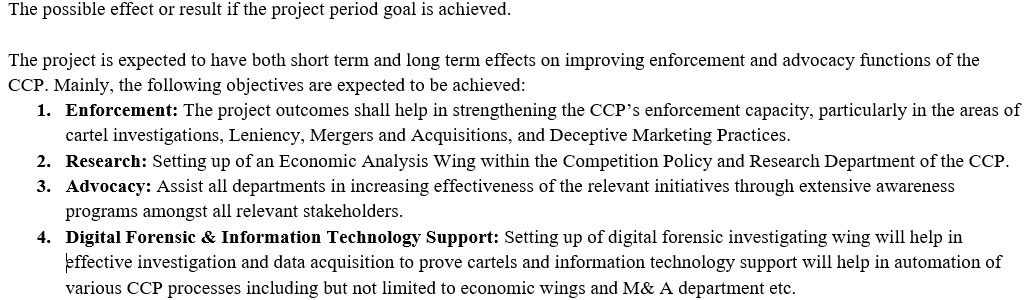 Long term Objectives
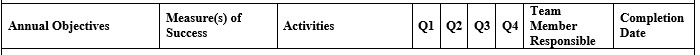 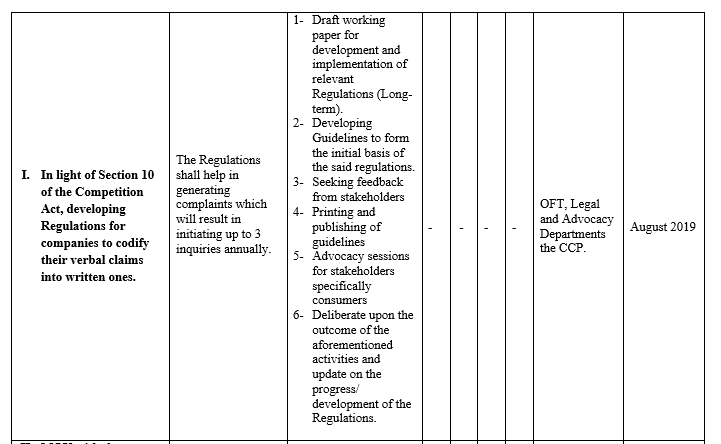 Deceptive Marketing Practices
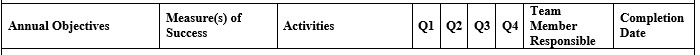 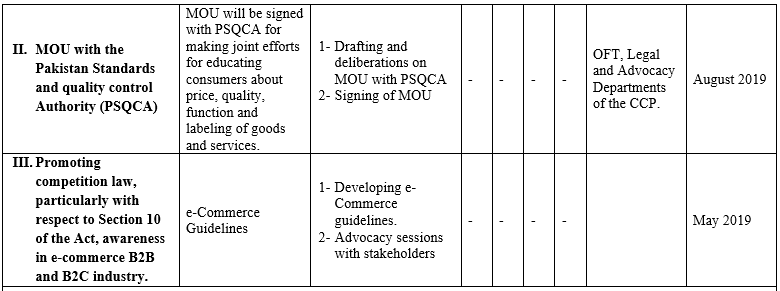 Deceptive Marketing Practices (Cont..)
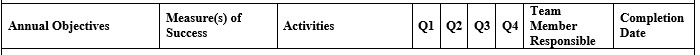 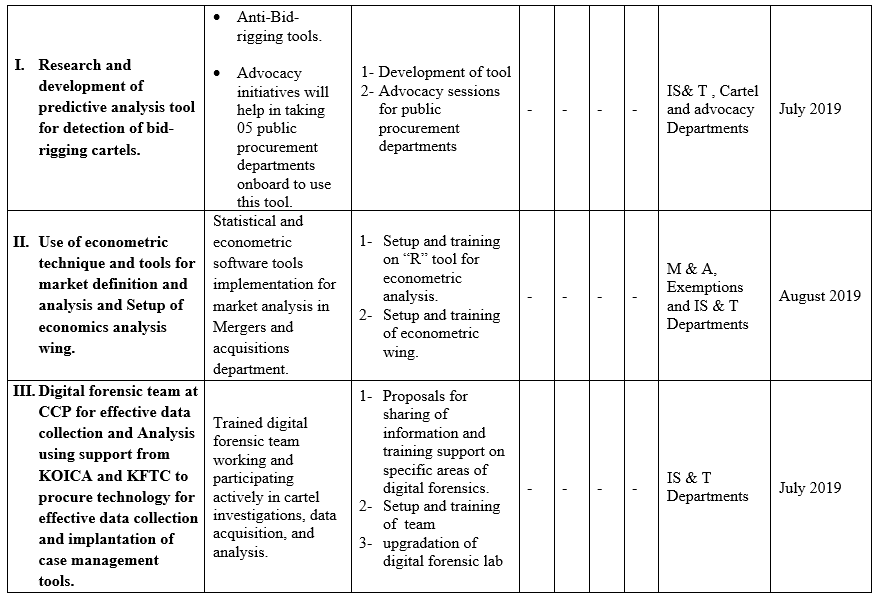 Anti-trust enforcement and information tech. Initiatives
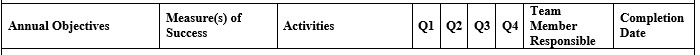 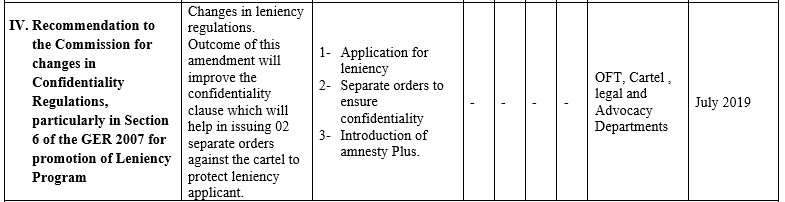 Anti-trust enforcement and information tech. Initiatives (Cont..)
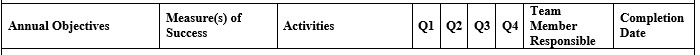 Advocacy
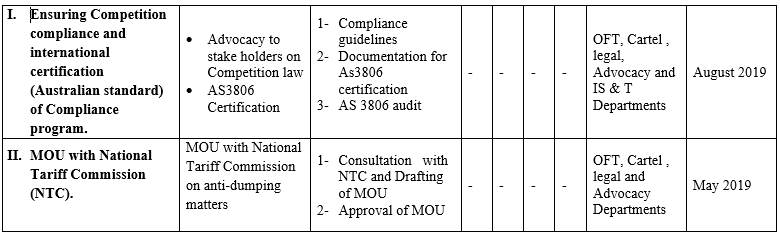 Thank You